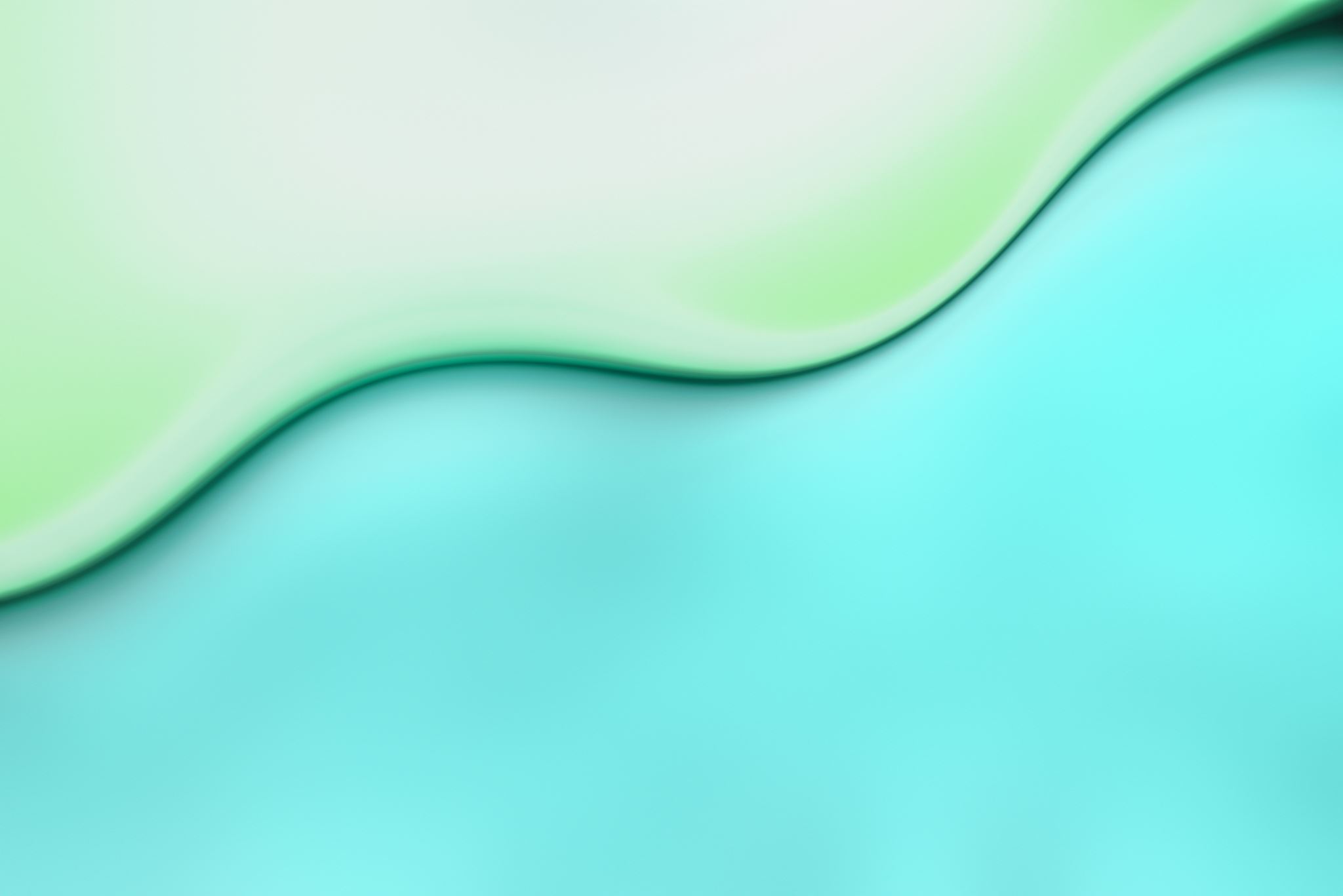 CLAIMING YOUR CANAANPART THREEGET PAST YOUR JORDAN
JOSHUA 3:1-6; 14-17
I. WE NEED TO EXAMINE A MESSAGE
IT INVOLVED A CHALLENGE
WATCH GOD
FOLLOW GOD
HONOUR GOD
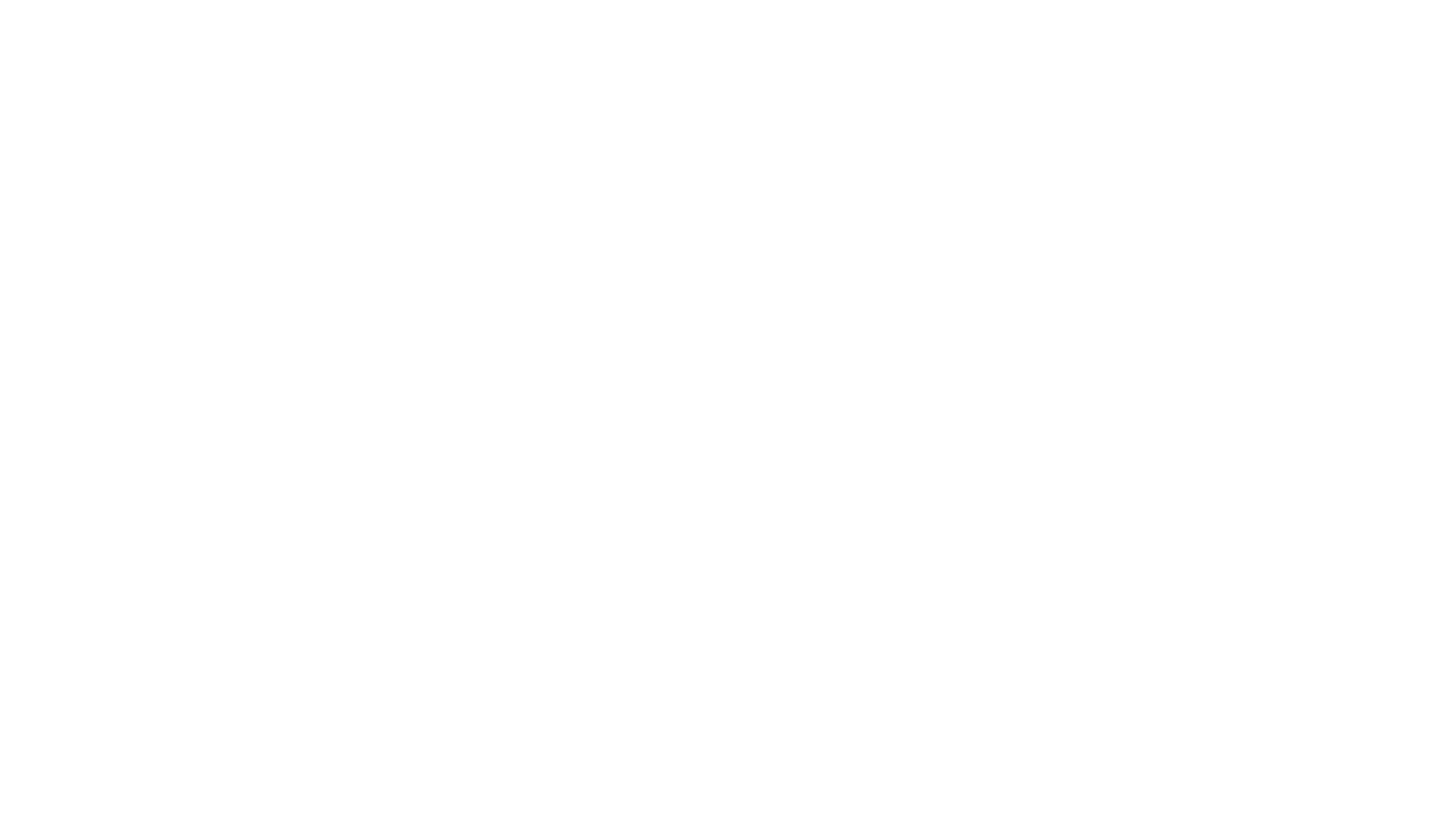 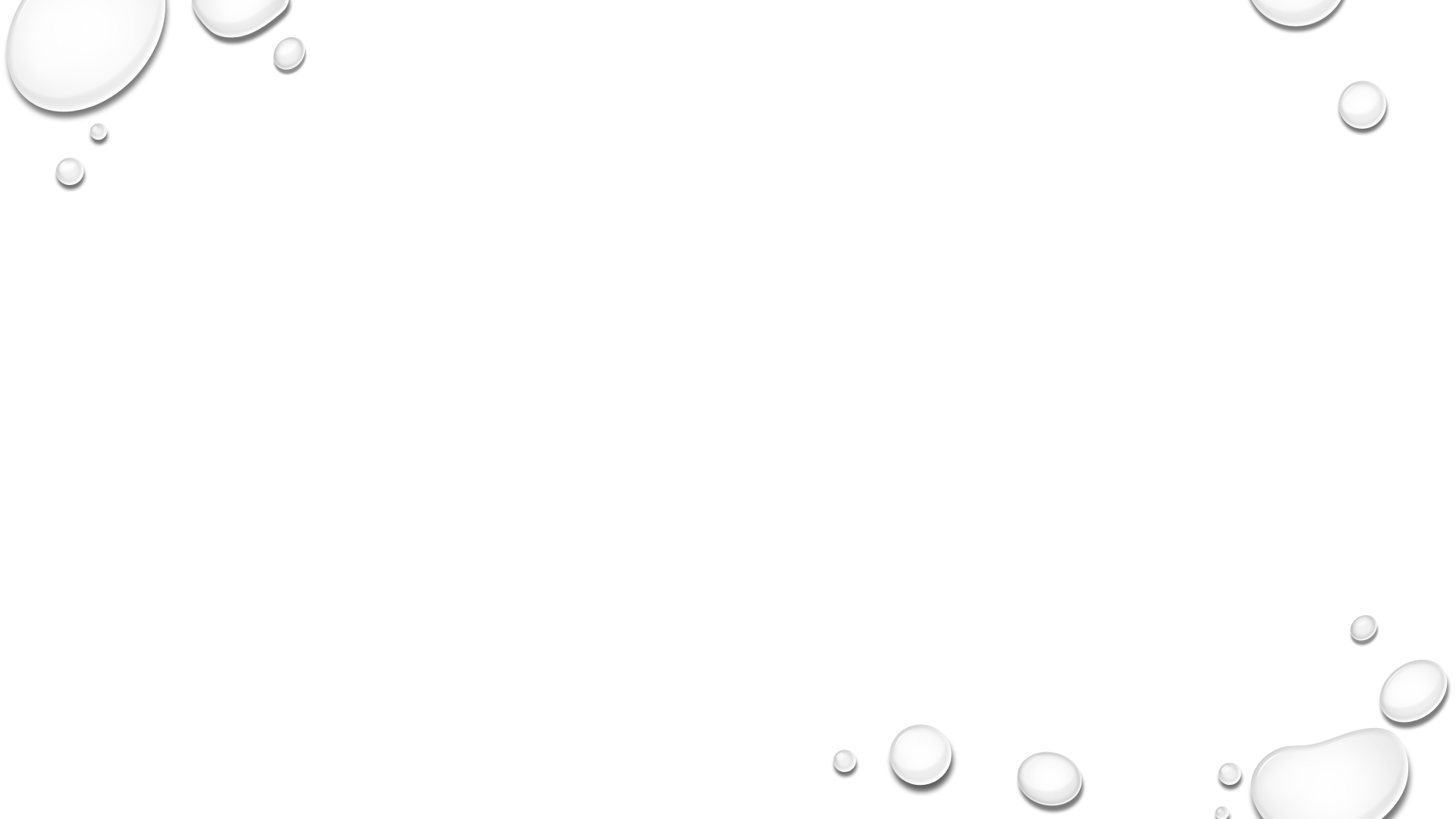 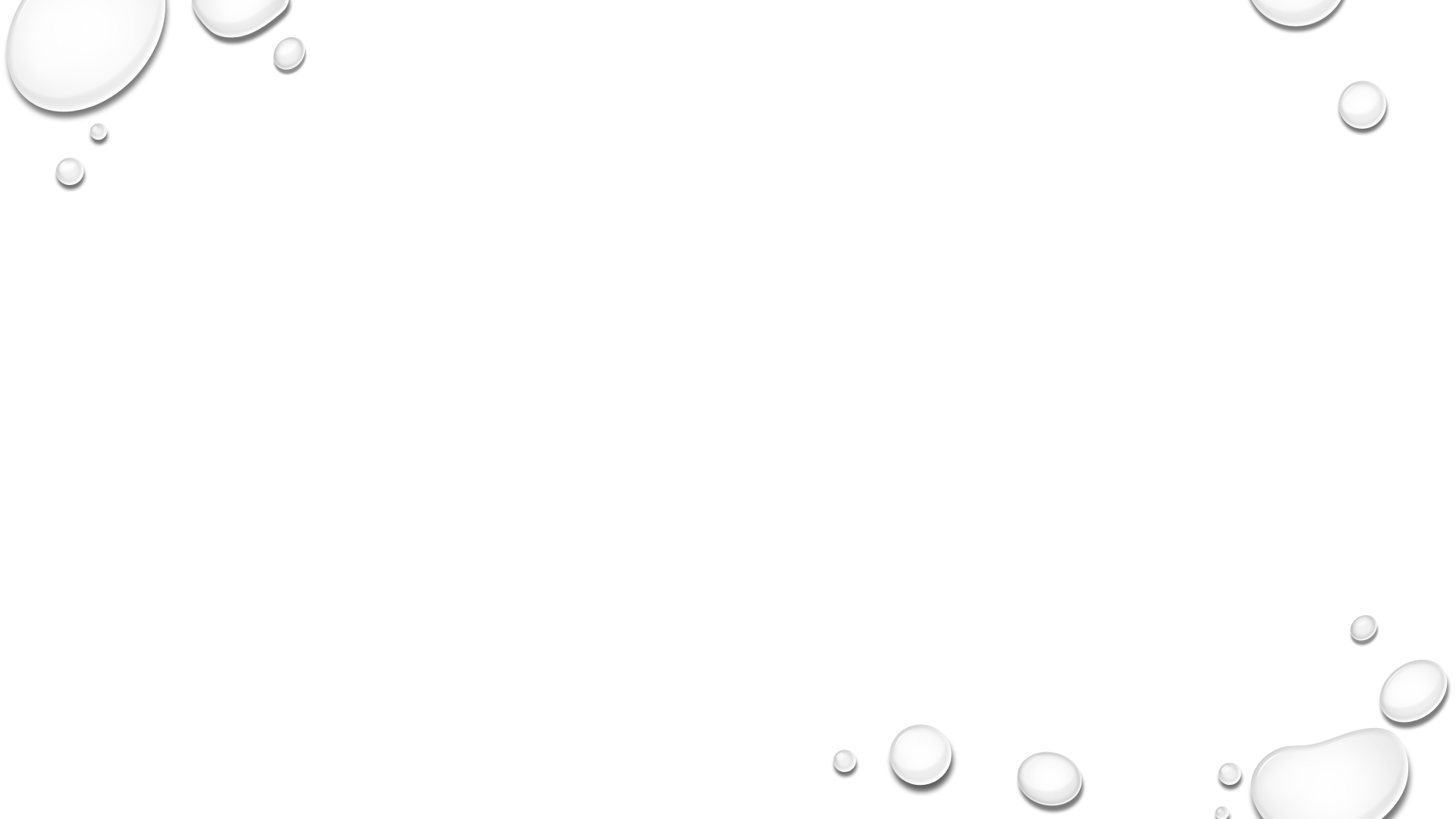 I. WE NEED TO EXAMINE A MESSAGE
B. It Involved a Command
“Let us not become weary in doing good, for at the proper time we will reap a harvest if we do not give up.” 
Galatians 6:9

“If we confess our sins, he is faithful and just and will forgive us our sins and purify us from all unrighteousness.” 
1 John 1:9
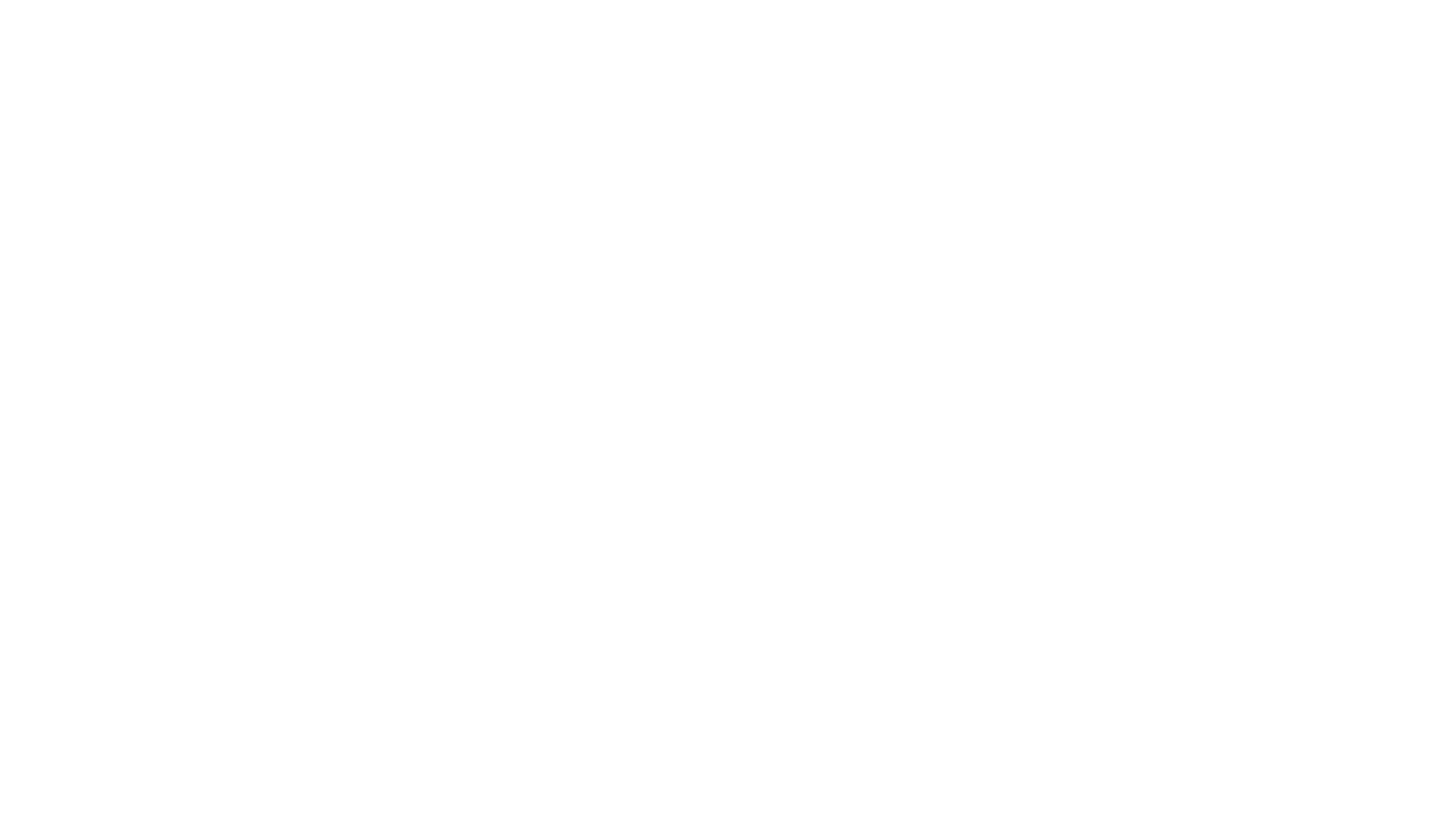 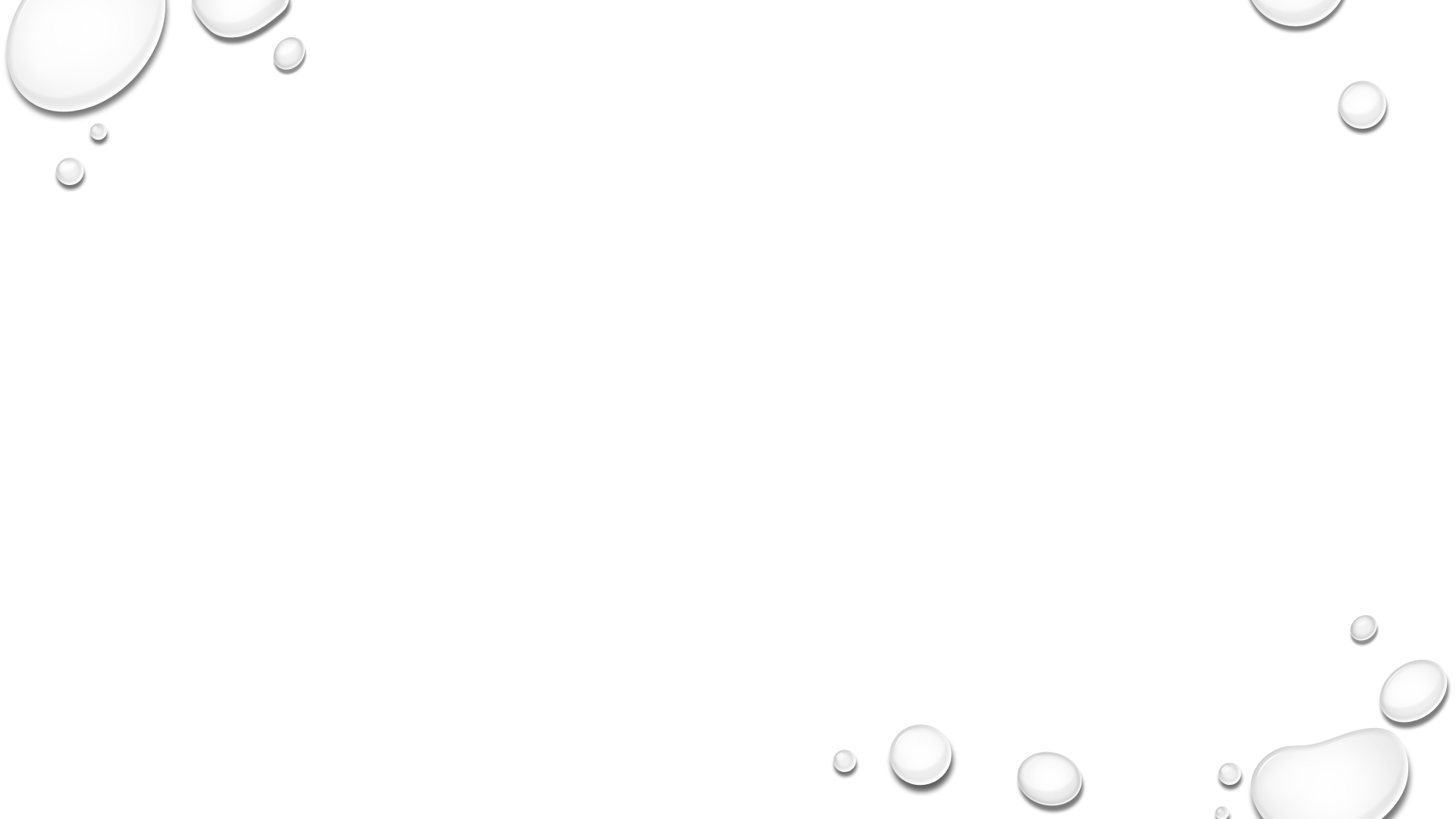 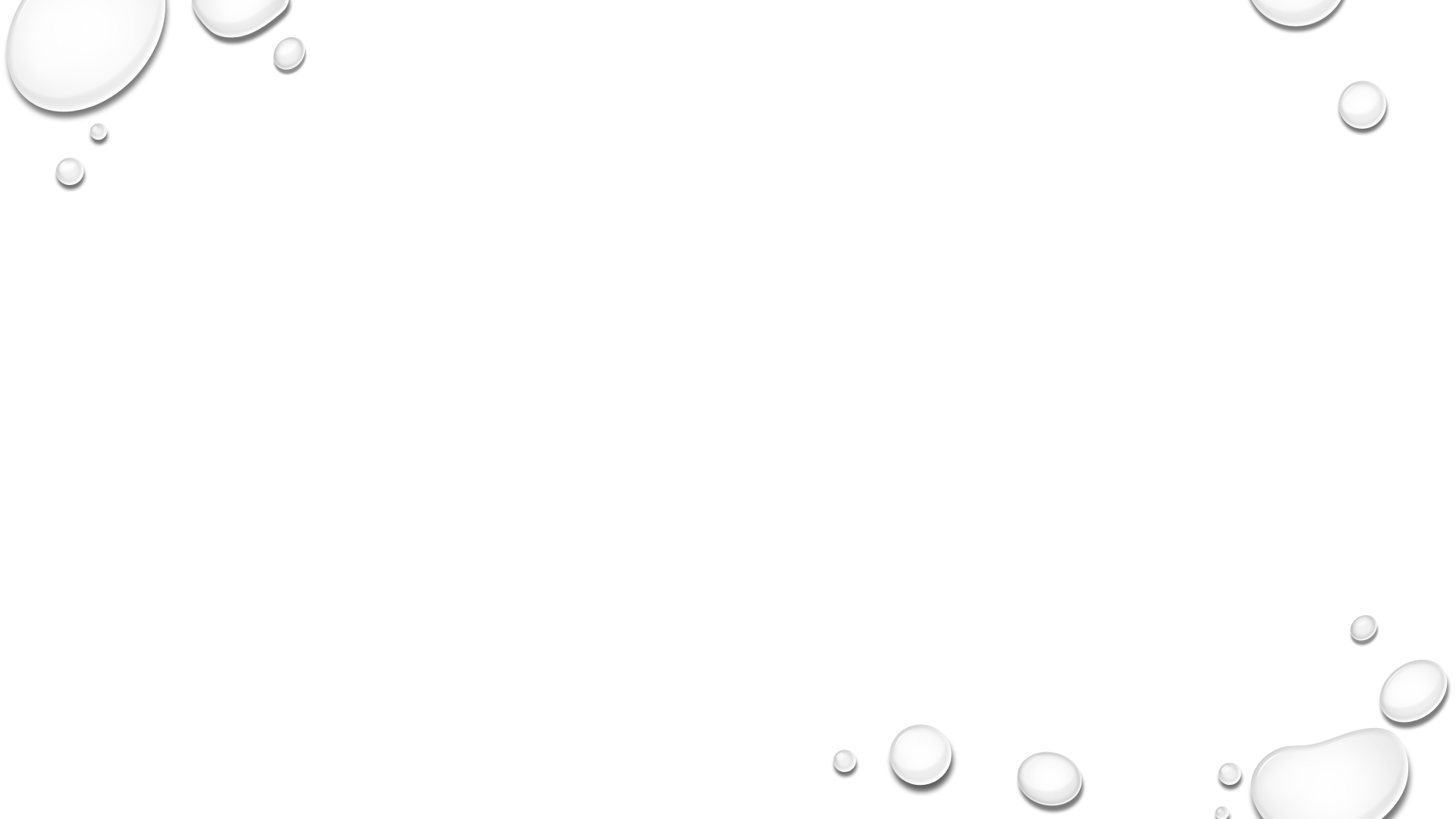 I. WE NEED TO EXAMINE A MESSAGE
C. It Involved a Commitment
We worry about tomorrow (matthew 6:34)
We worry about material things 
(philippians 4:19)
3. We worry about facing various things in life (Hebrews 13:5)
4. We worry over so many things (philippians 4:6-7)
ii. We need to expect a miracle
“now to him who is able to do immeasurably more than all we ask or imagine, according to his power that is at work within us.”
Ephesians 3:20
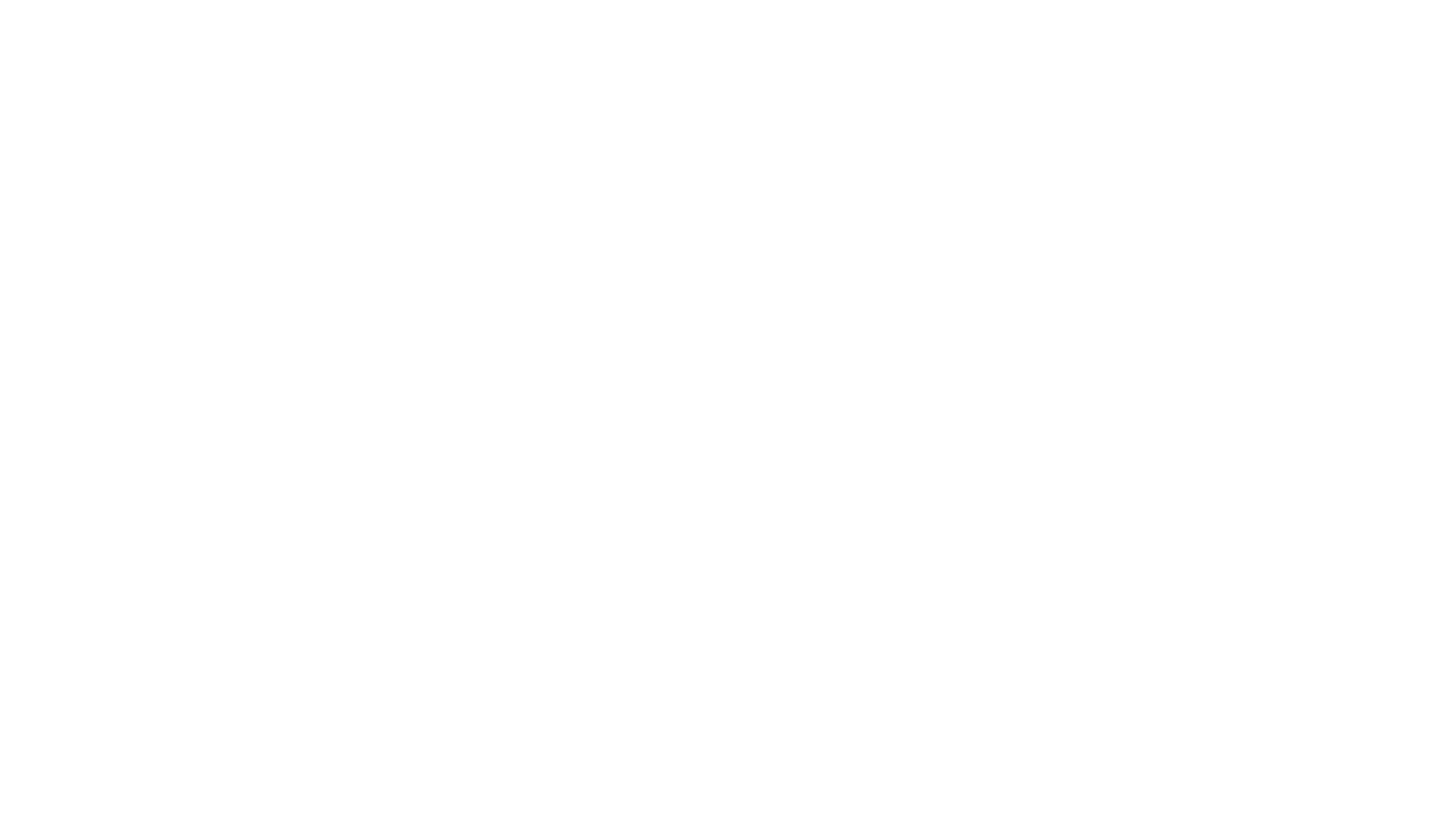 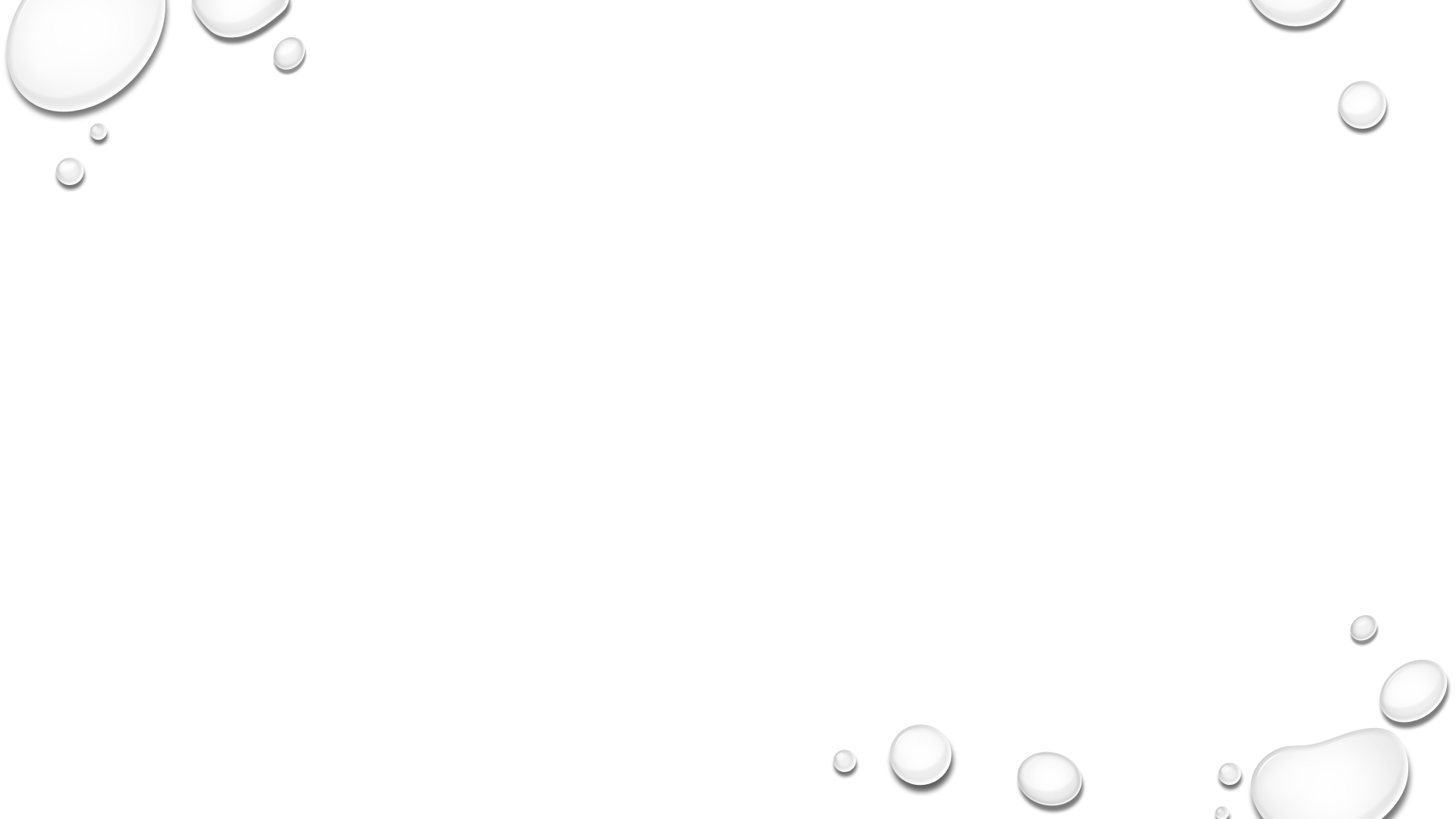 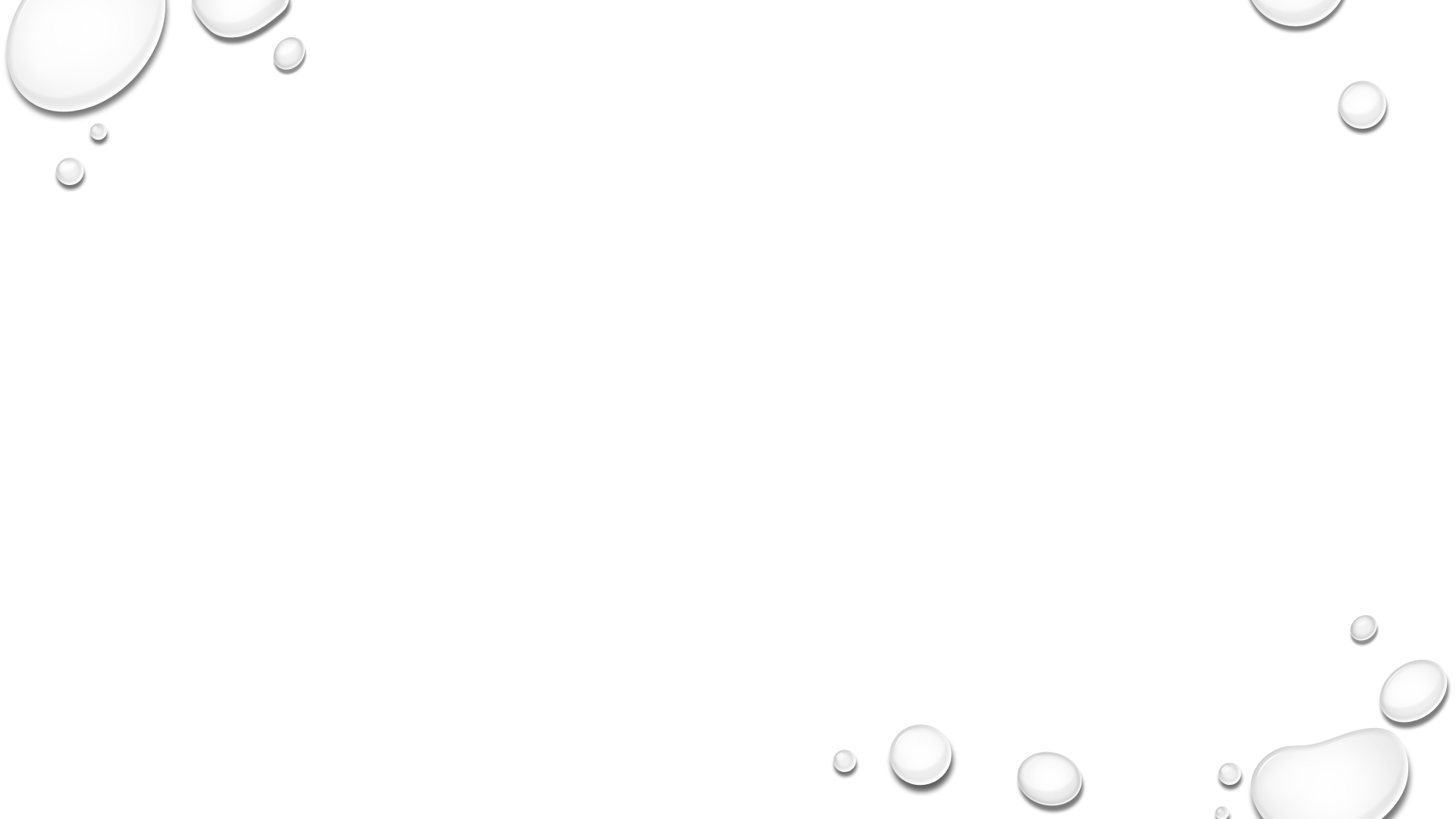 III. WE NEED TO ERECT A MEMORIAL
THE PURPOSE OF THE MEMORIAL

B) THE PICTURE IN THE MEMORIAL
1. A PICTURE OF THE FAITHFULNESS OF GOD
2. A PICTURE OF THE FAITH OF THE PEOPLE
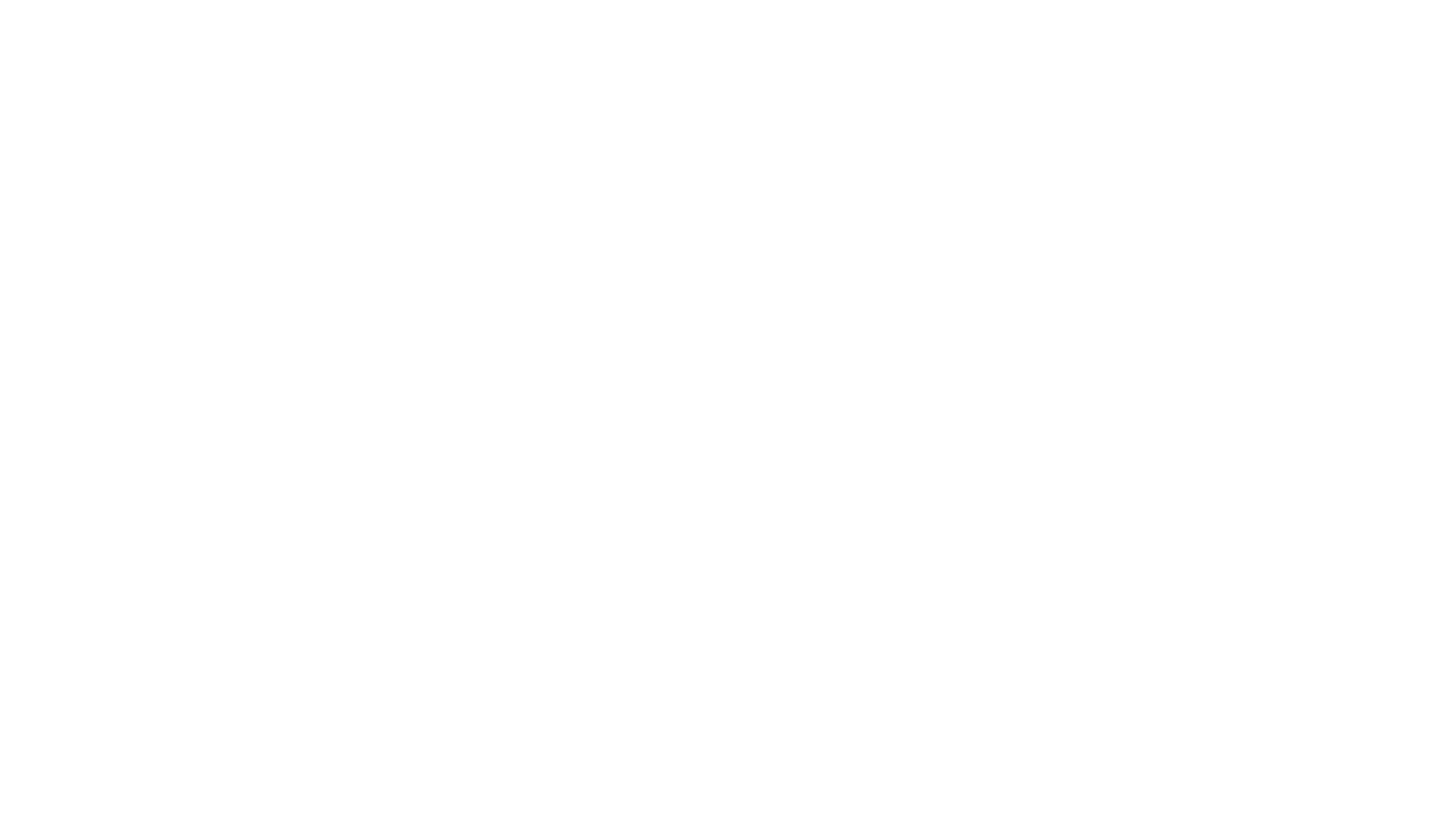 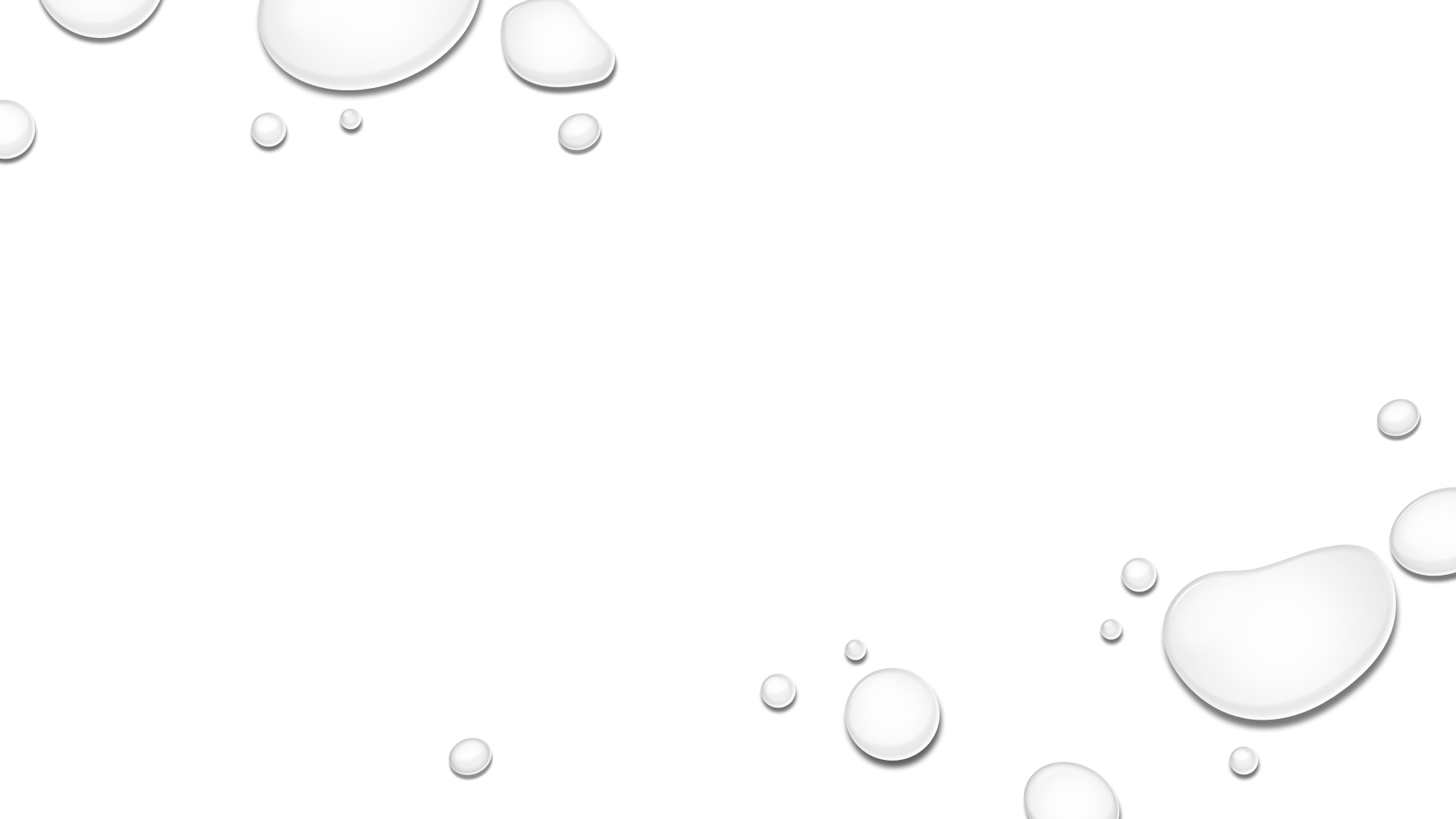 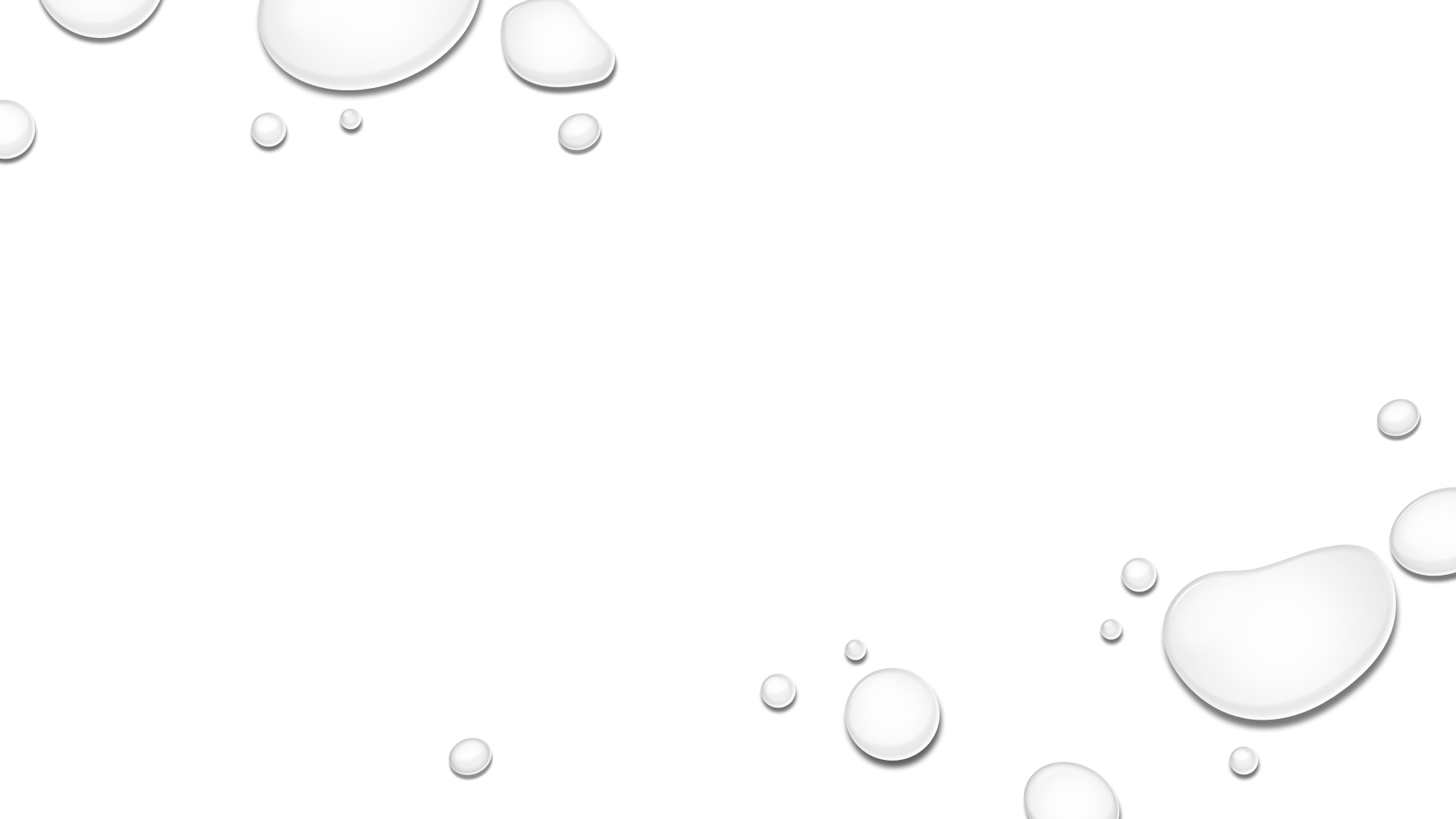 ALLOW GOD TO GET YOU PAST YOUR JORDAN!